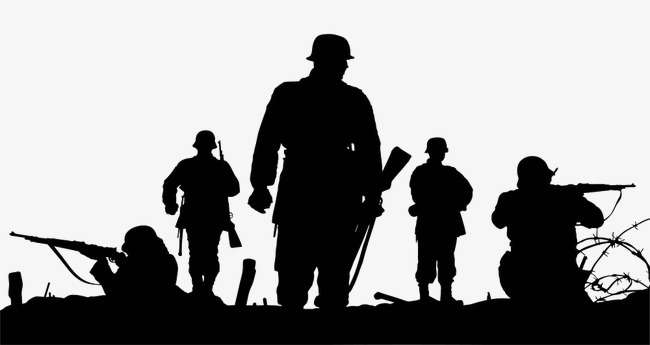 Haters
Spiritual Warfare Series
Taking Action
Nehemiah was in a favorable circumstance, but had compassion on his brethren. (Neh. 1:2-3; Prov. 25:28)
Nehemiah began to intercede for the mercy of God (Neh. 1:4-11)
Nehemiah serves as a portrait of Salvation (Phil 2:7-8)
King Artaxerxes was a type of the Father. Nehemiah went in his authority (Neh. 2:5-8)
Sanballat and Tobiah represent the adversaries (Neh 2:10, 19)
Discussion Question
How do you handle adversaries?
Overcoming Adversity
To be successful, we must have a mind to work. The enemy’s mocking was to get into the mind and spread lies. (Neh. 4:1-6)
When they enemies saw progress being made, they resorted to violence and spreading confusion (Neh. 4:7-8)
Nehemiah prayed and set security in place. Our security is the word of God (Neh. 4:13; Js. 2:14)
We cannot move in fear when adversity comes (Neh. 4:14; 2 Tim. 1:7)
The people were workmen by day and guard by night. No one went anywhere without a weapon (1 Pet. 5:8)
Not Coming Down
When mockery and violence don’t work, the enemy will try to use reasoning to snare you (Neh. 6:1-2)
We cannot come down to the level of our haters when we have God’s work to do. Be fixated on the mission (Neh. 6:3)
When the talk didn’t work, they then spread a rumor (Neh. 6:6-8)
We must have discernment to know genuine people from real people. The decoy was the last resort (Neh. 6:10-13)
3 Takeaways
Nehemiah’s desire to rebuild the walls of his people’s city is a noble mission that all of us face in life. He functions as a “type” of Christ and faces adversaries on his mission. Adversity comes, but He has authority to win.
The adversary uses several tactics to try to discourage the mission. Depending on our level of progress depends on the level of persecution. Sanballat and Tobias used mockery, threats, and lies to instill fear.
All throughout his trials Nehemiah sought God to fight his battles. The tactics were all fear based, but his faith and focus trumped his fear. If we have a mission from God, we have to stand on his promises and not budge.